TRƯỜNG THCS LONG BIÊN
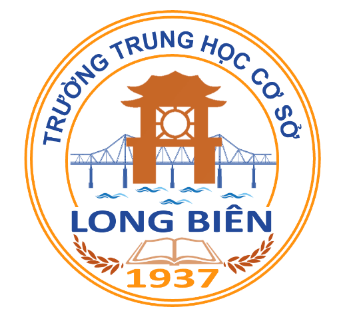 BÀI GIẢNG TRỰC TUYẾN 
MÔN: GDCD 8
Tiết 1

BÀI 5: BẢO VỆ MÔI TRƯỜNG VÀ
TÀI NGUYÊN THIỆN NHIÊN

GV: Nguyễn Thị Bích Thuận
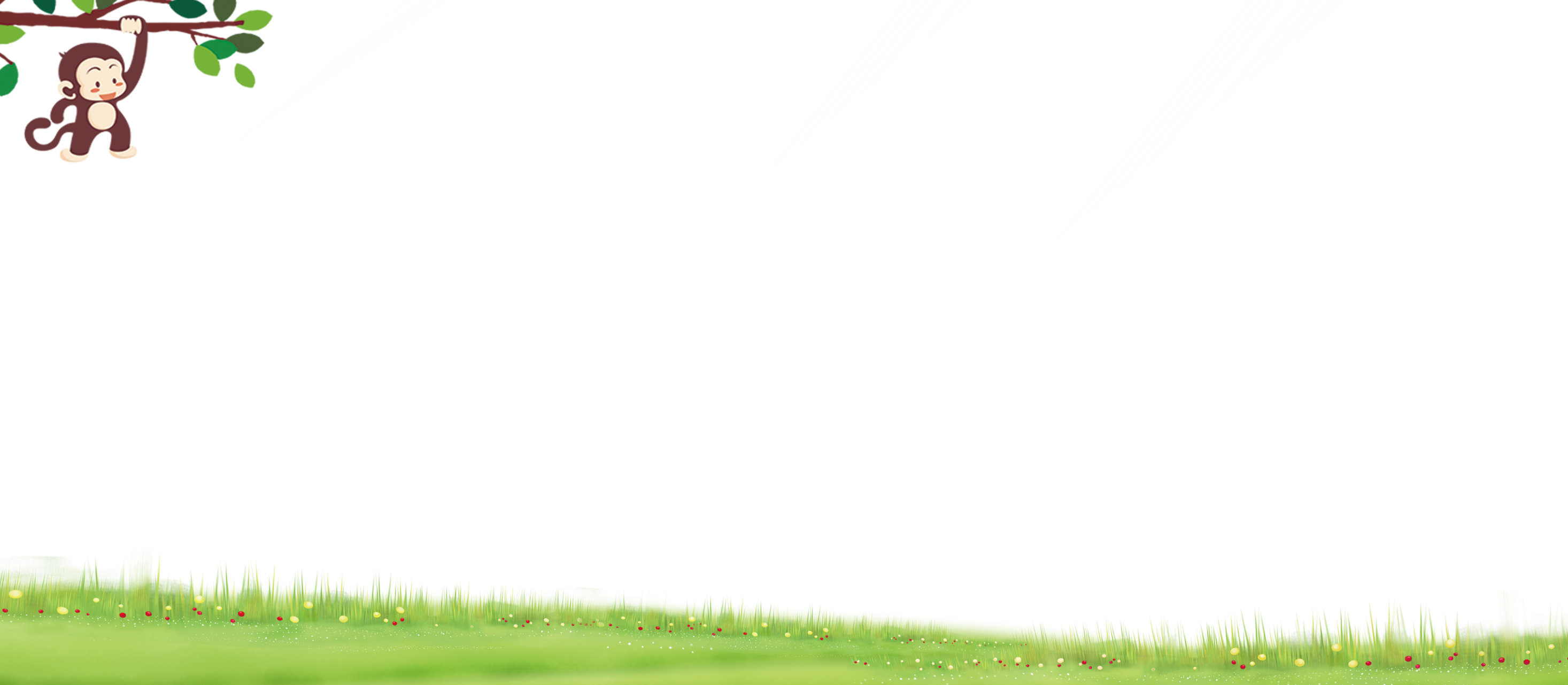 ĐỐ VUI
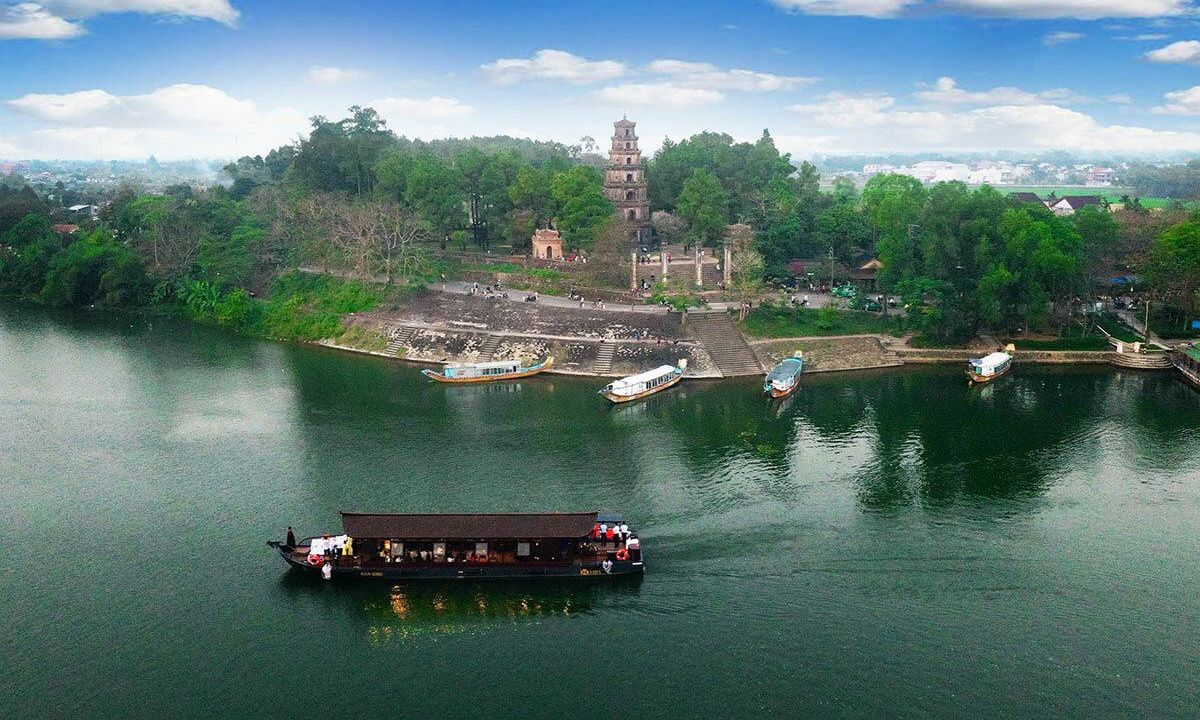 Sông nào sóng nước hữu tình,Ngát thơm xứ Huế thần kinh mơ màng?
SÔNG HƯƠNG
ĐỐ VUI
Sông nào chảy ở trên trời,Ngàn sao hội tụ sáng soi đêm dài?
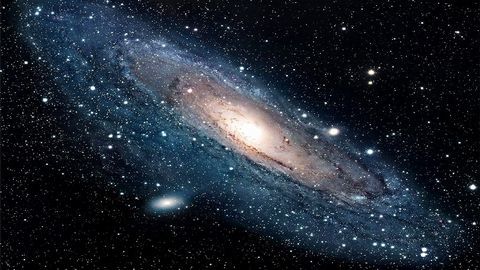 SÔNG NGÂN HÀ
ĐỐ VUI
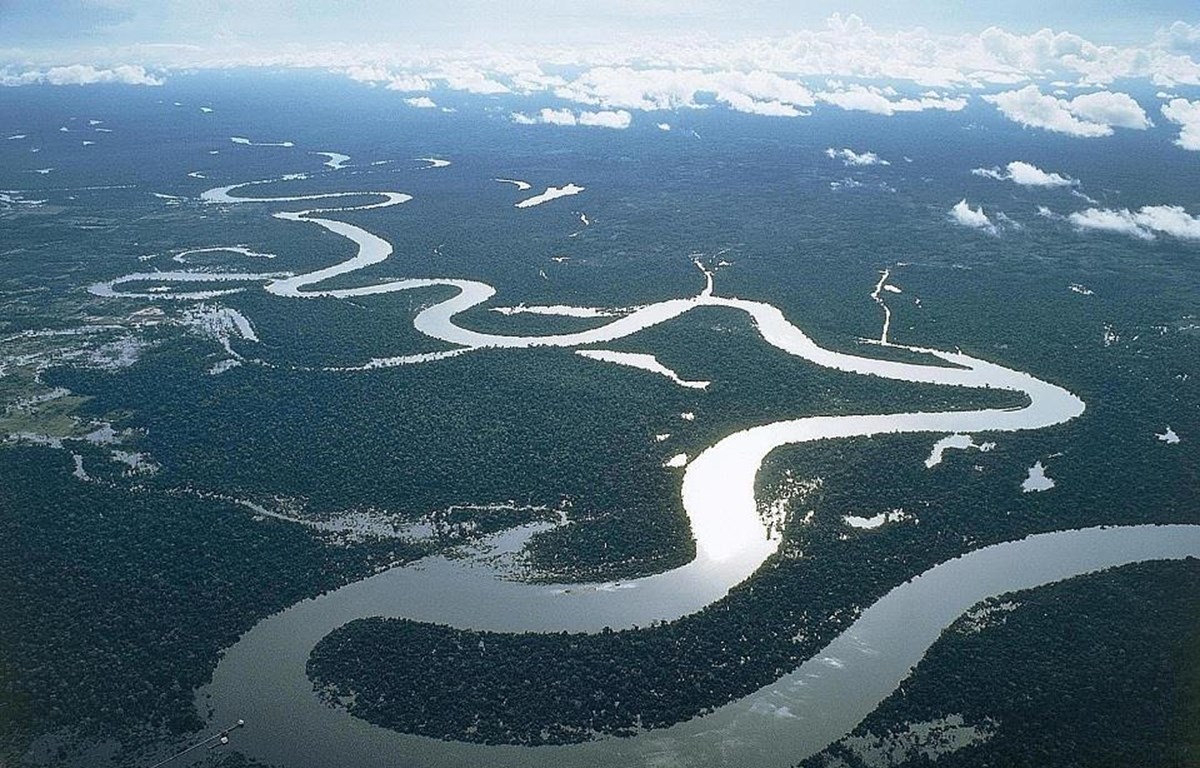 Sông nào chảy xuống Nam phần,Đổ ra chín nhánh cửa sông như rồng.Phun nước vào đến biển Đông,Phù sa bồi đắp cho đồng lúa xanh?
SÔNG CỬU LONG
ĐỐ VUI
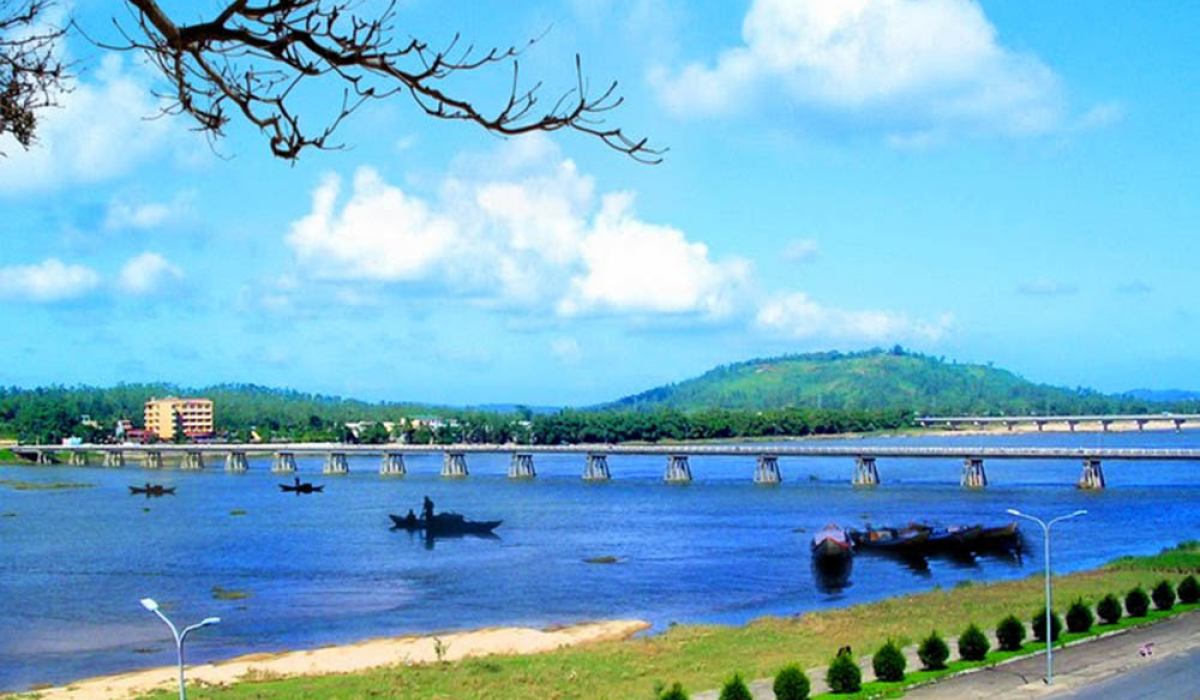 Nơi nào quê mía xứ đường ,
Sông Trà, núi Ấn bên Trường Sơn đông?
QUẢNG NGÃI
ĐỐ VUI
Đảo nào rộng lớn ngoài khơi,
Từ lâu nổi tiếng là nơi giam tù ?
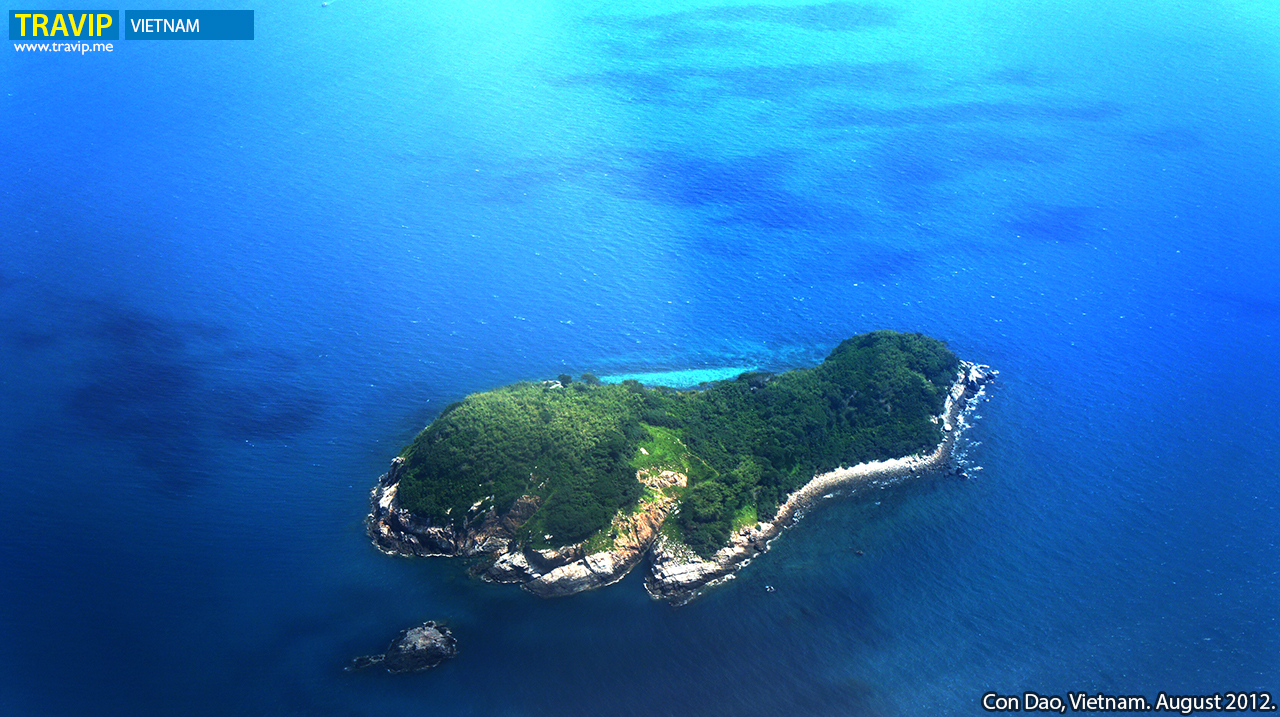 CÔN ĐẢO
BẢO VỆ MÔI TRƯỜNG VÀ TÀI NGUYÊN THIÊN NHIÊN
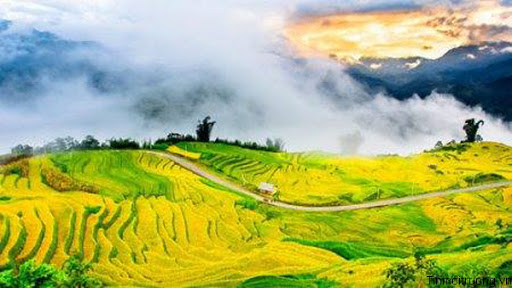 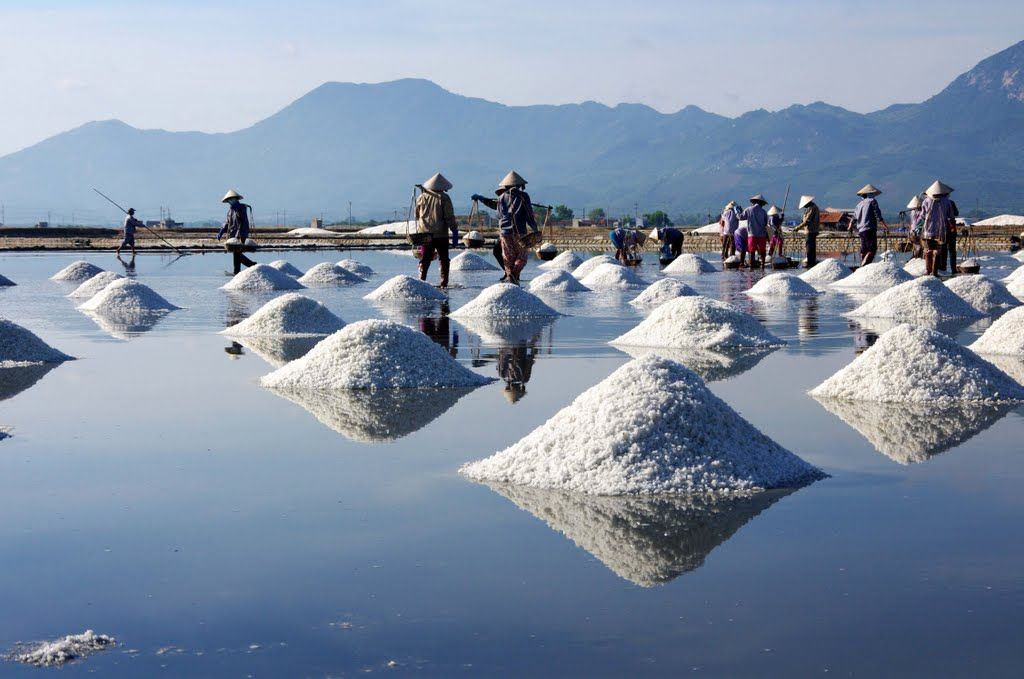 Những hình ảnh các em vừa quan sát là những yếu tố tự nhiên bao quanh con người, tác động đến đời sống, sự tồn tại và phát triển của con người. 
Đó chính là môi trường tự nhiên và tài nguyên thiên nhiên.
Những bức tranh trên phản ánh điều gì?
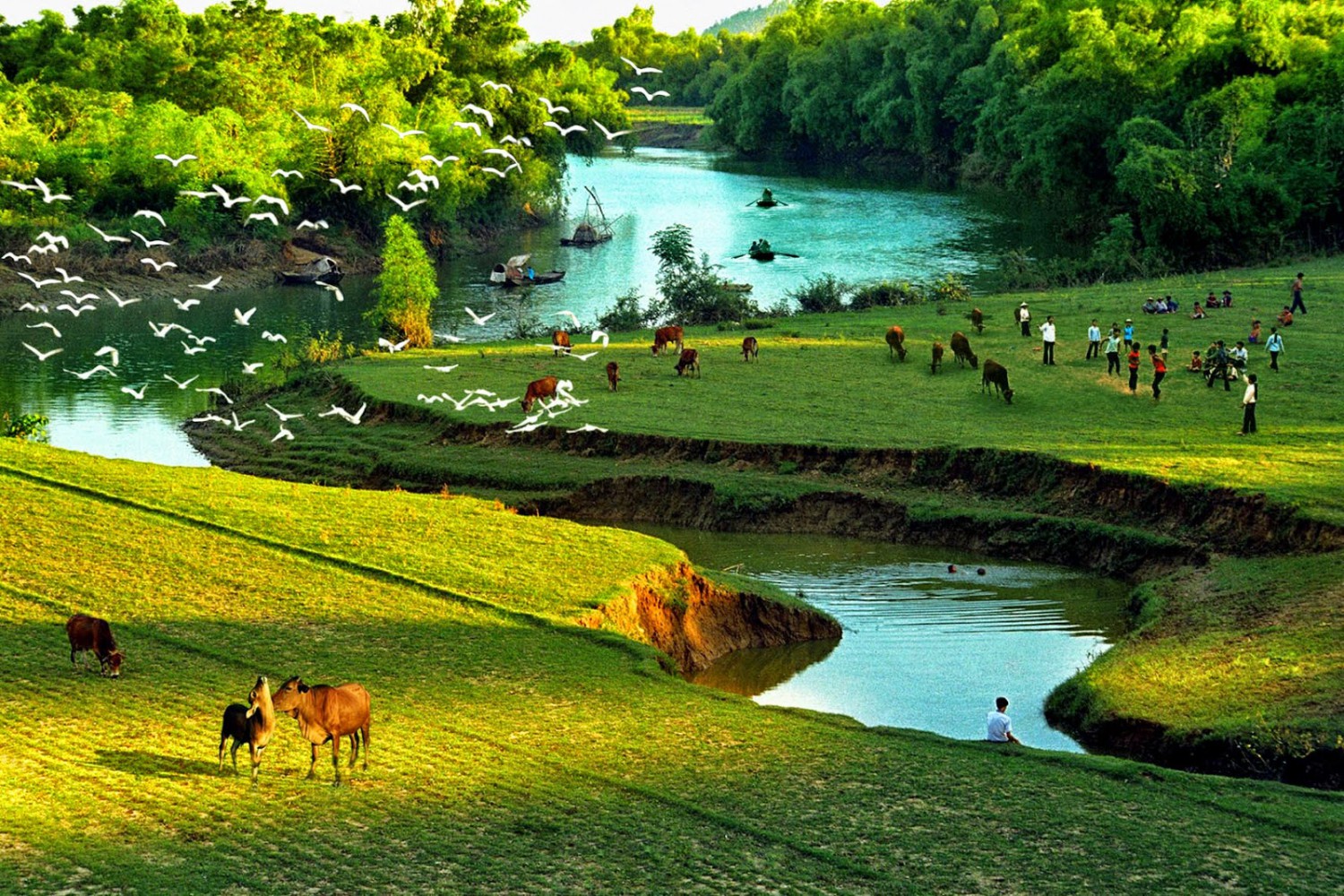 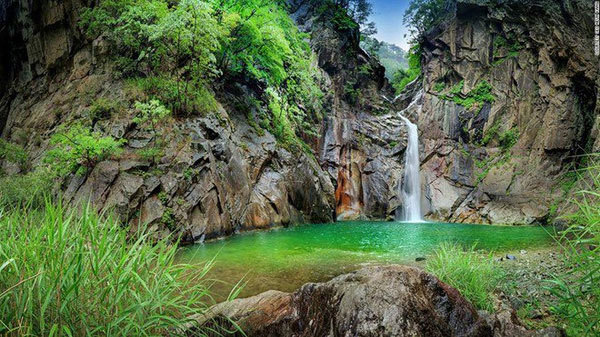 SỰ CẦN THIẾT PHẢI BẢO VỆ MÔI TRƯỜNG VÀ TÀI NGUYÊN THIÊN NHIÊN
01
SỰ CẦN THIẾT PHẢI BẢO VỆ MÔI TRƯỜNG
Môi trường bị ô nhiễm đã ảnh hưởng tới động thực vật và con người như thế nào?
01
ĐỌC TT SGK TRANG 26-27 VÀ TRẢ LỜI CÂU HỎI
Cho VD để chứng minh môi trường ô nhiễm ảnh hưởng tới SX của con người
02
Theo em, việc BVMT cần thiết như thế nào đối với cuộc sống của con người và mỗi quốc gia?
03
TÁC ĐỘNG CỦA Ô NHIỄM MÔI TRƯỜNG ĐỐI VỚI SỨC KHOẺ CỦA CON NGƯỜI
Không khí xấu và khí thải độc hại gây ra các bệnh lý về hô hấp
Nhiệt độ tăng cao gia tăng nguy cơ mắc các bệnh tim mạch, thần kinh,…
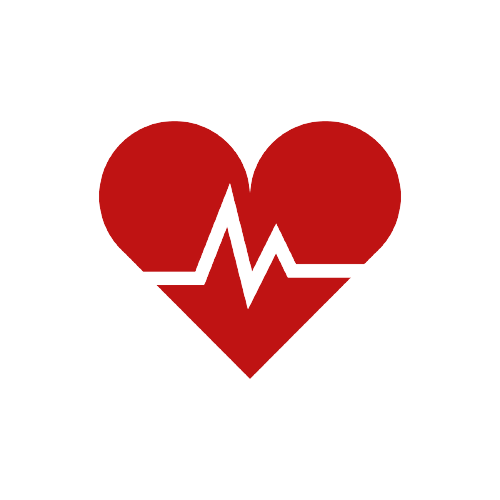 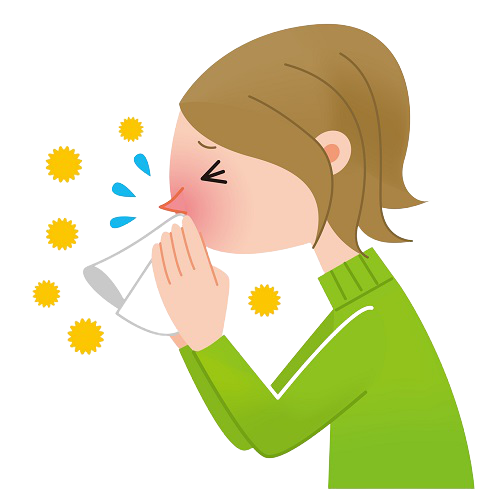 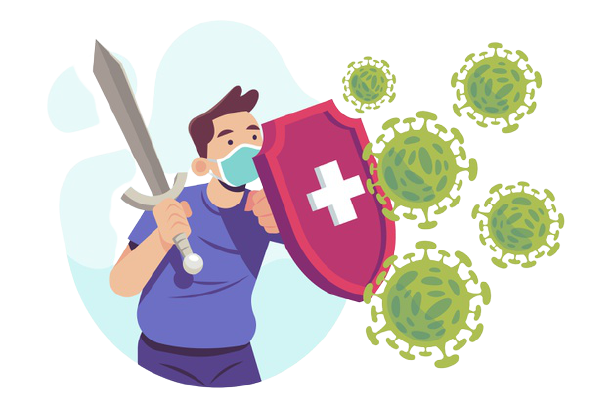 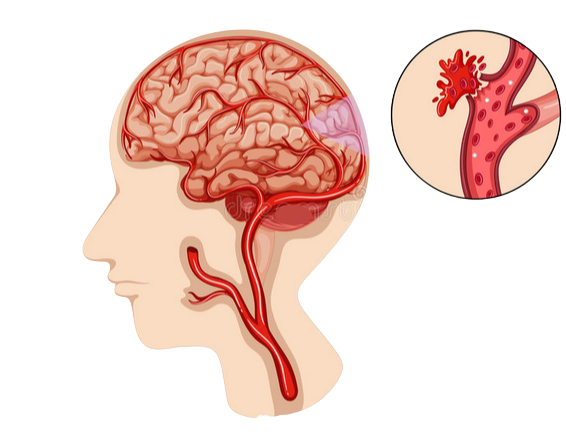 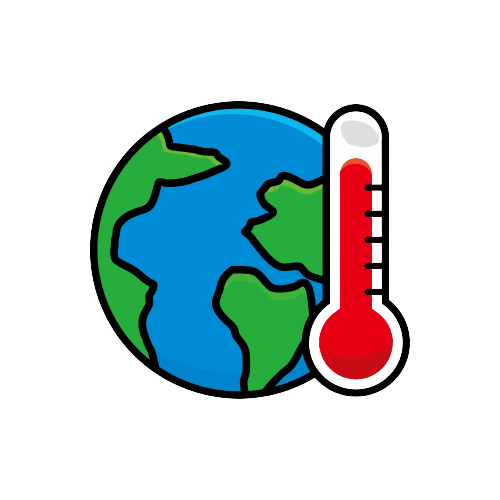 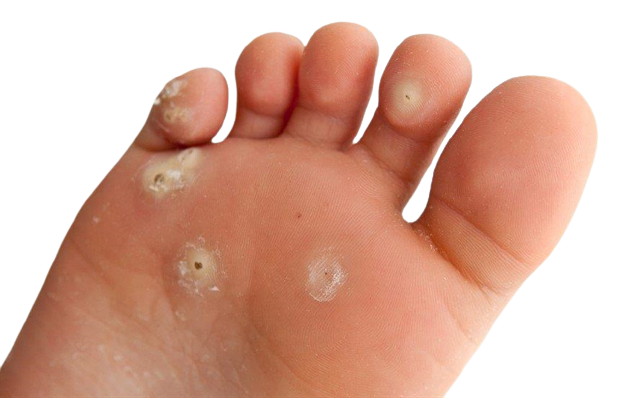 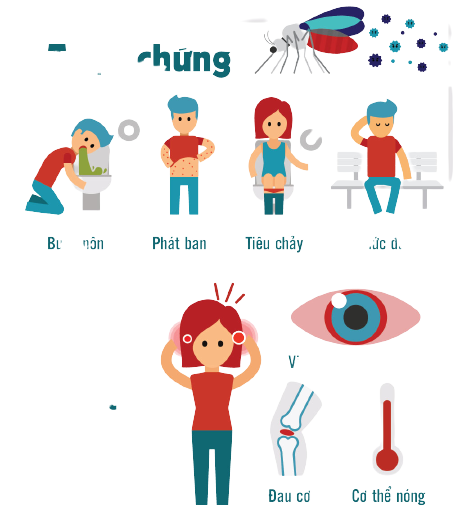 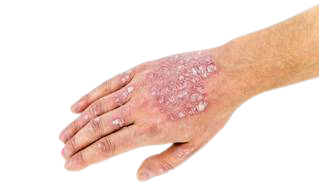 Tầng ozon bị phá huỷ là tác nhân gây ra các bệnh về da, về mắt,…
Phát triển các loại virus, vi khuẩn, côn trùng mang bệnh:  dịch tả, sốt xuất huyết,…
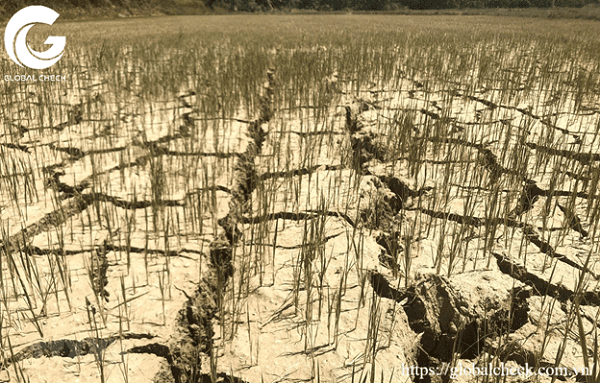 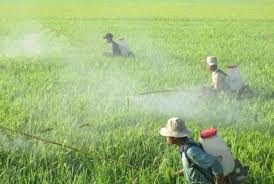 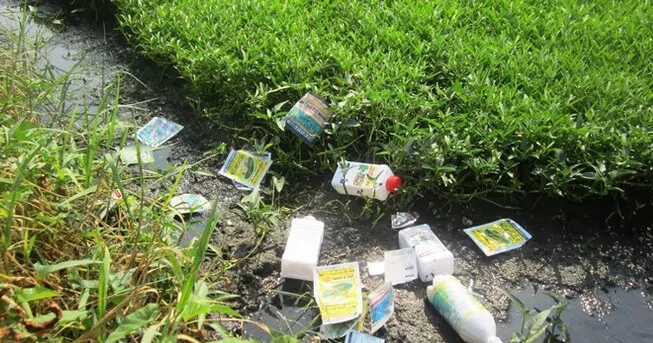 Đời sống thực vật bị ảnh hưởng, các loại rau quả, thủy hải sản được nuôi trồng trong nước bị ô nhiễm,... gây nên một số bệnh như: các bệnh về đường tiêu hóa, bệnh giun sán, các bệnh do muỗi truyền, các bệnh về mắt, ngoài da,...
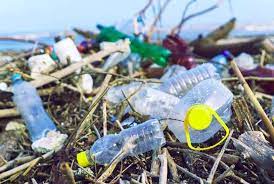 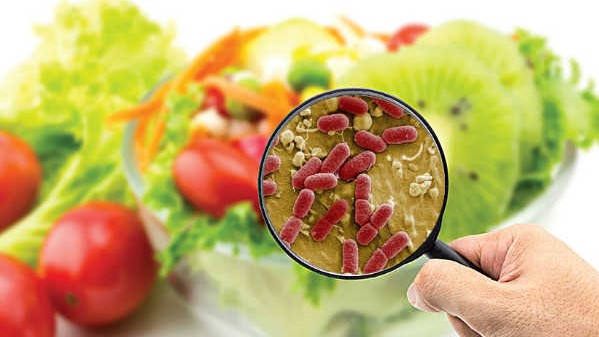 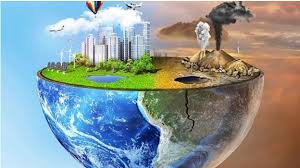 Ô nhiễm đất không chỉ ảnh hưởng đến sản xuất nông nghiệp và chất lượng nông sản mà còn ảnh hưởng đến sức khỏe con người và động vật thông qua chuỗi thức ăn
SỰ CẦN THIẾT CỦA BVMT
Việc bảo vệ môi trường cần thiết đối với con người và sự phát triển của mỗi quốc gia vì hiện nay môi trường đang bị ô nhiễm trầm trọng, ảnh hưởng rất lớn đối với đời sống xã hội và sự phát triển bền vững
BVMT LÀ BẢO VỆ SỰ SỐNG CỦA CHÚNG TA
Môi trường có tầm quan trọng đặc biệt đối với đời sống của con người, là cơ sở để phát triển kinh tế, văn hóa, xã hội, tạo cho con người phương tiện sinh sống, phát triển trí tuệ, đạo đức, tinh thần.
—TẦM QUAN TRỌNG MÔI TRƯỜNG
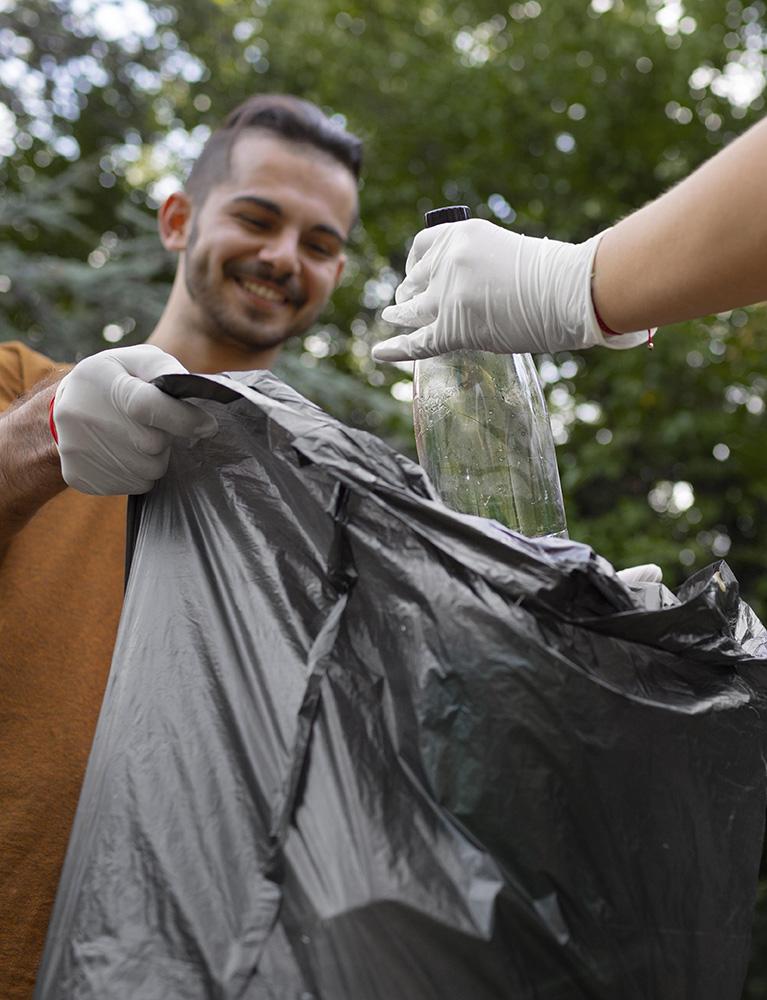 SỰ CẦN THIẾT PHẢI BVMT
+
+
Bảo vệ môi trường sẽ giúp cho môi trường trong lành, sạch đẹp, bảo đảm cân bằng sinh thái
Ngăn chặn, khắc phục các hậu quả xấu do con người và thiên nhiên gây ra
VẬN DỤNG
LÊN Ý TƯỞNG THIẾT KẾ INFORGRAPHIC “BẢO VỆ MÔI TRƯỜNG VÀ TNTN” VÀ TRÌNH BÀY VÀO TIẾT LUYỆN TẬP